Нека припомним
Колко вида деление има?
Каква е зависимостта между делителя и остатъка?
Как определяме броя на остатъците при деление с естествено число?
Какво означва кратно на едно число? А делител?
Как е определяме, че сбор се дели на дадено число? 
Как е определяме, че произведение се дели на дадено число?
Признаци за делимост на 2, на 5 и на 10
Математика 5 клас
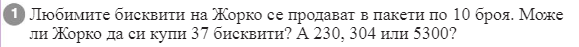 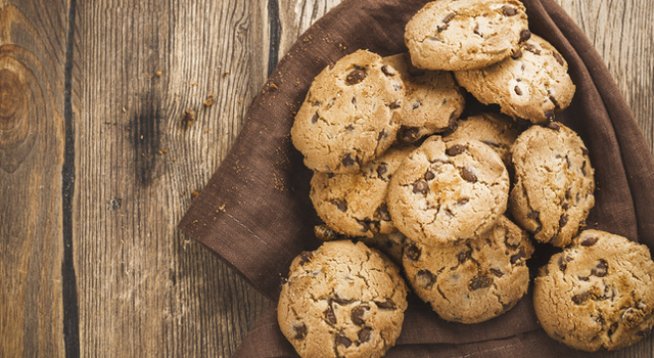 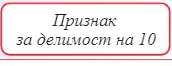 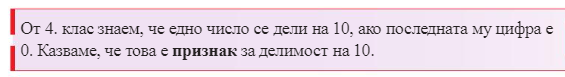 1.
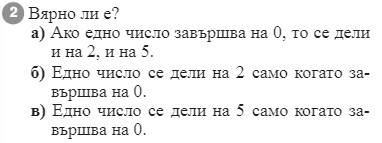 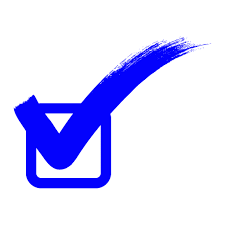 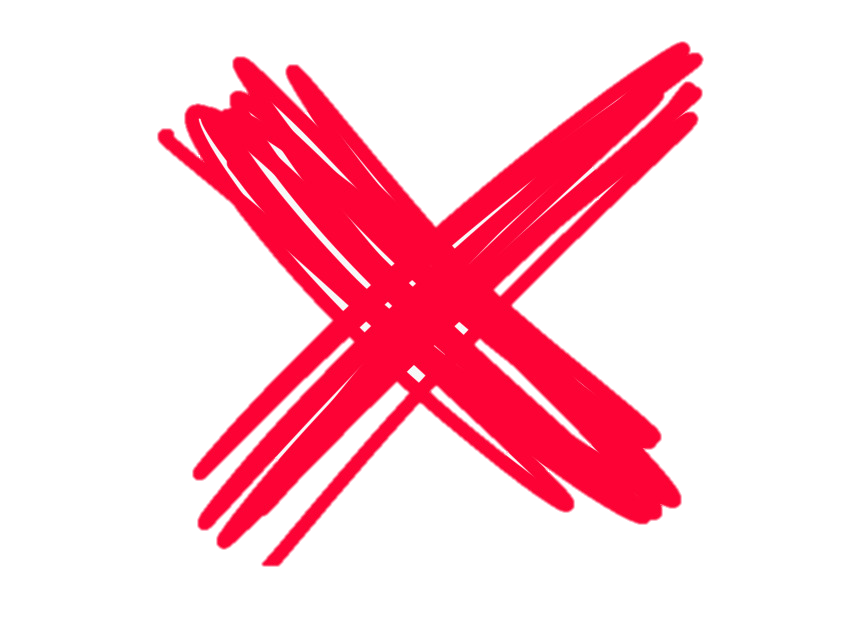 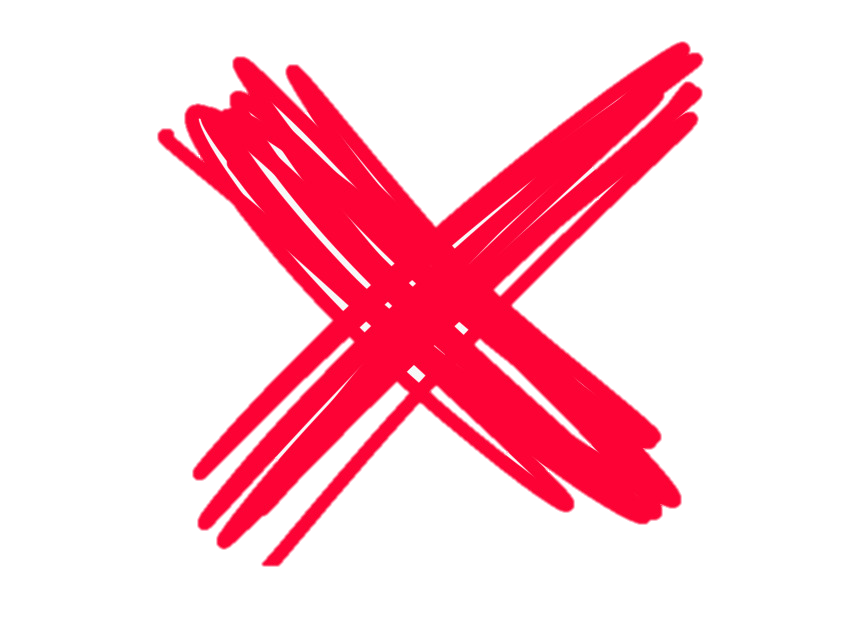 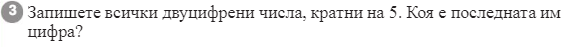 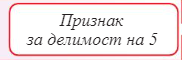 10, 15, 20, 25, 30, 35, 40, 45, 50, 55, 60, 65, 70, 75, 80, 85, 90, 95
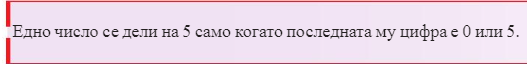 2.
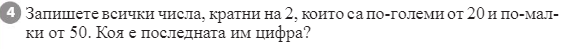 22, 24, 26, 28, 30, 32, 34, 36, 38, 40, 42, 44, 46, 48
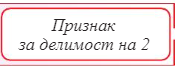 3.
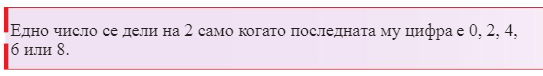 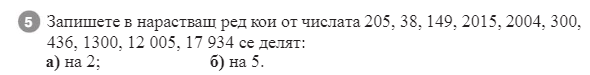 38, 300, 436, 1300, 2004, 17 934
205,
300,
1300, 2015,
12 005
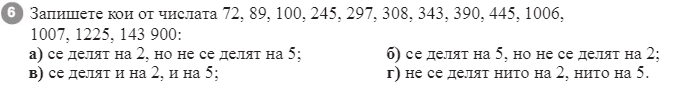 А) 72, 308, 1006
Б) 245, 445, 1225
В) 100, 390, 143 900
Г) 89, 297, 343, 1007
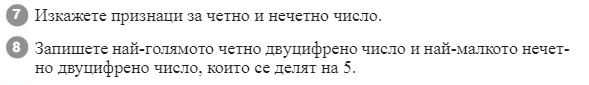 90 и  15
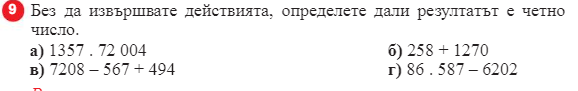 Домашна работа
 
Учебна тетрадка стр.7/1-7